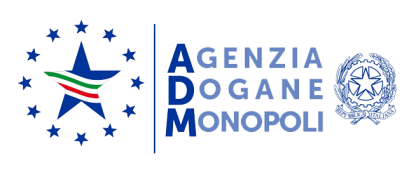 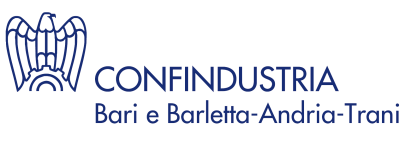 Direzione Territoriale Puglia, Molise e Basilicata
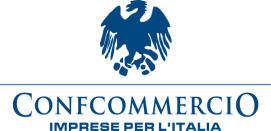 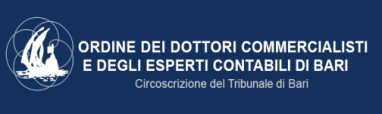 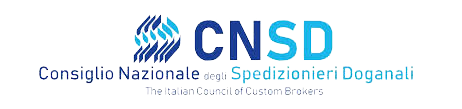 2020
Consiglio Territoriale Puglia Molise Basilicata
CICLO DI SEMINARI
DOGANA, IMPRESE E PROFESSIONISTI PER LO SVILUPPO DELL’ECONOMIA E DELLA SOCIETA’
Conoscere la tariffa doganale per
classificare correttamente le merci
22 LUGLIO 2020
SEMINARIO IN RETE
10.00	Collegamento e registrazione partecipanti
10.10 	Saluti istituzionali
	Marco Cutaia - Direttore Territoriale Puglia, Molise e Basilicata ADM - moderatore 	Francesco Divella - Vice Presidente Confindustria Bari - BAT
	Elbano de Nuccio - Presidente Ordine Dottori Commercialisti ed Esperti Contabili Bari
	Giovanni Galante - Presidente Consiglio Territoriale Spedizionieri Doganali
10.30	Le competenze doganali per l’impresa e il commercio.
	Un percorso per lo sviluppo
Marco Cutaia - Direttore Territoriale Puglia, Molise e Basilicata ADM 
11.00 	TARIC: uno strumento complesso. Considerazioni e riflessioni
	Enrico Perticone - Presidente Consiglio Nazionale Spedizionieri Doganali
11.45 	Aspetti connessi agli scambi import/export
	Rappresentante Ordine Dottori Commercialisti ed Esperti Contabili Bari
12.15	Le regole per l’interpretazione della nomenclatura combinata.
	Casi pratici
Francesco Salvemini - Responsabile Sezione Verifiche e Antifrode Ufficio delle dogane di Foggia
12.45	Domande e quesiti
13.30 	Conclusione lavori











Segreteria organizzativa:                   dir.puglia-molise-basilicata.comunicazione@adm.gov.it                     +39 080.9180.147/149
ISCRIZIONE E NOTE ORGANIZZATIVE
La partecipazione è gratuita previa iscrizione, entro lunedì 20 luglio, attraverso la Scheda adesione disponibile sui siti www.cnsd.it, www.confindustria.babt.it, www.confcommerciobari.it, www.odcecbari.it, da inviare debitamente compilata alla casella di posta elettronica della Segreteria organizzativa.
Per coloro che non avranno inviato la propria adesione nel termine previsto sarà comunque possibile seguire l’evento in streaming su Youtube. Il link sarà pubblicato, scaduti i termini per le adesioni, all’indirizzo https://www.cnsd.it/evento/bari-22-luglio-webinar.
Sui siti sopra indicati è disponibile anche il Modulo per domande e quesiti ai relatori, che potrà essere inviato prima del seminario alla casella di posta elettronica della Segreteria organizzativa.
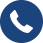 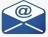